OUTCOMES OF MSU'S "QUANTUM LITERACY TEACHERS TRAINING" WORKSHOP (QLT2)
CSAAPT Fall 2024 Conference
October 19, 2024

Lilian Clairmont
Appomattox Regional Governor’s School, VA
Context
In June of 2024, for five days, Morgan State University hosted a free, in-person, weeklong summer workshop for teachers entitled “Quantum Literacy Training for Teachers”, or QLT2 for short.
Five teachers  participated, with various STEM backgrounds 
Each teacher received a box of supplies for their classrooms
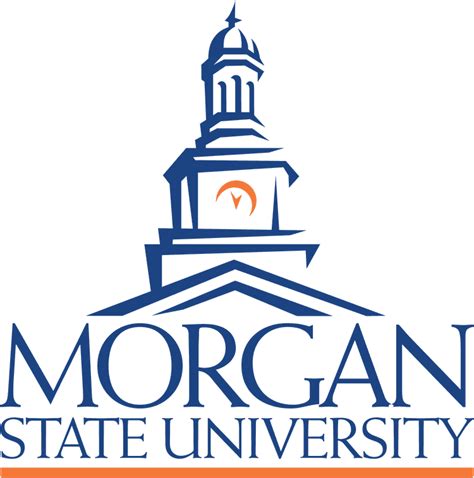 Goals and Motivation
Morgan State's Physics Department supports high school teachers who want to embed quantum concepts in their curriculum that do NOT rely on advanced mathematics.
The project is designed to develop confidence and expand knowledge of QIS principles.
MSU provides mentors, equipment, and opportunities to "practice“ what attendees have learned with other peers
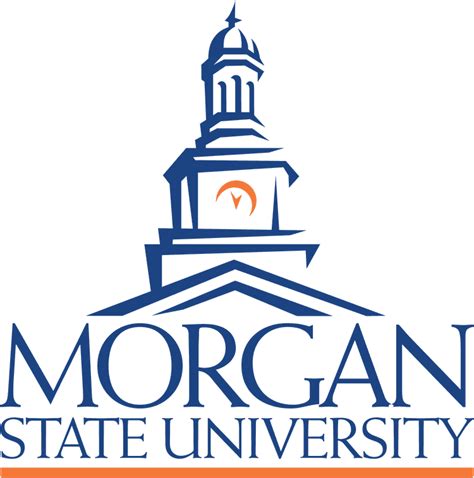 Target Audience
Pilot program, targeting STEM Teachers in the Baltimore Metropolitan area

5 attendees

Fields: chemistry, math, physics, physical and computer science
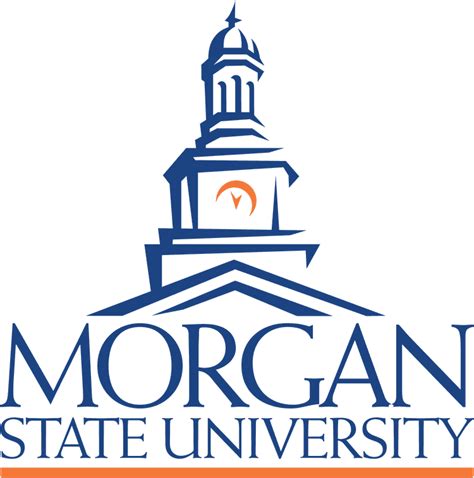 Materials
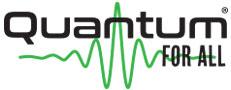 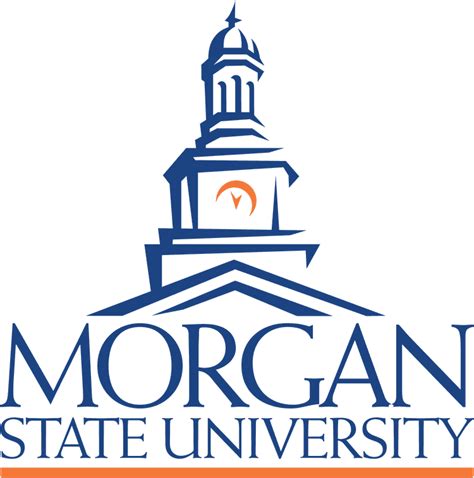 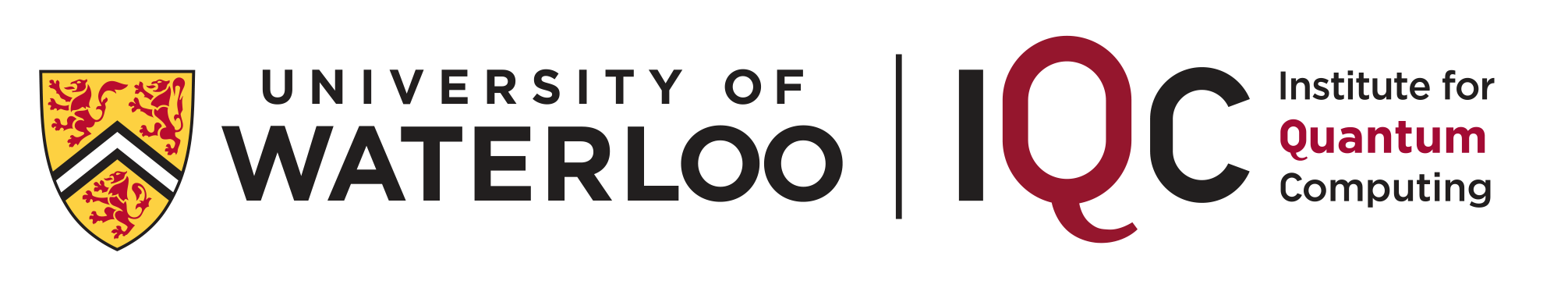 Structure
Morning session 9:00 – noon
Interactive lesson and activities intertwined

Lunch break

Afternoon session 1:00 – 3:30 pm
Visit/Tour of labs and facilities
Activities
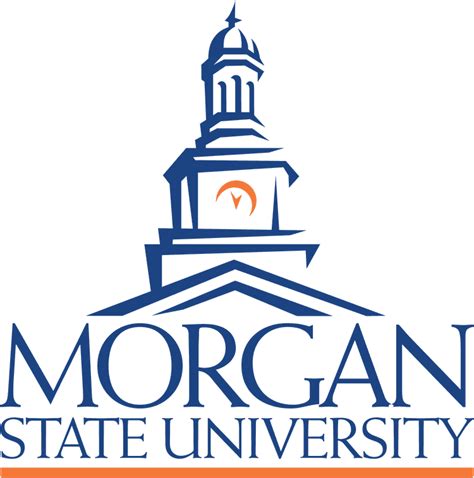 Schedule and Topics
Day 1
Day 3
Waves
Wave vs. particle behavior
Wave-particle duality
Is the world quantum or classical?

Day 2
Activity: Wave Models
Orbitals and wave functions
Quantum Sensing/Polarization
Uncertainty Principle

Day 4
Polarization
Malus Law

Day 5
Mach-Zehnder Interferometer
Quantum Coin Toss & QKD
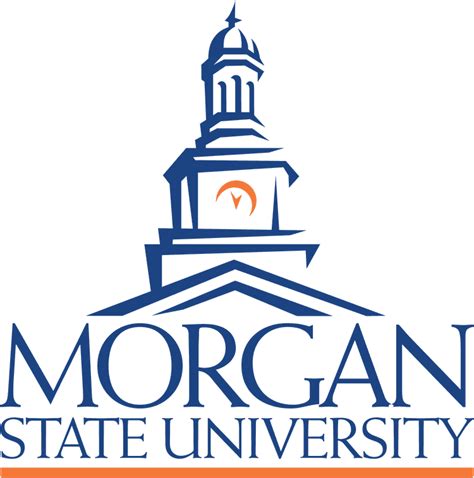 My Experience as a Facilitator
Techniques
Observations
Assumed no previous background 
Spiral teaching
Seamlessly and organically weaved instruction and small activities
Expanded week (5 days)
Tours showed applications of content discussed

Questioning: “Where would this fit into your curriculum?”
Group dynamics: from teacher/student to peers learning from each other
Learning curve: exponential
Curriculum integration: various perspectives, including adaptations to the various rigor levels

Confident and comfortable with equipment/labs
Tours presented by grad students were inspirational to teachers
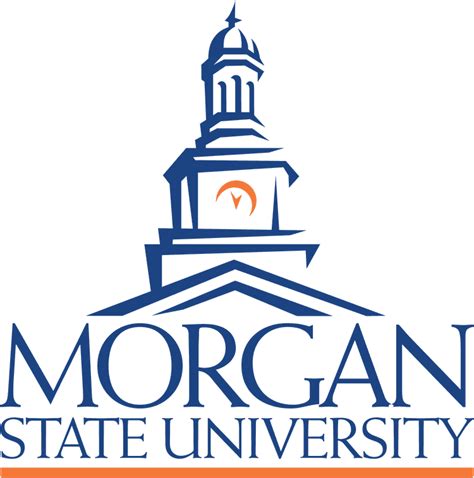 Conclusion
Positive feedback: genuine interest in sharing information with students

Lab visits: reinforced content, provided context and were inspirational for teachers

Plans: expand the workshop next summer to a larger number of teachers.
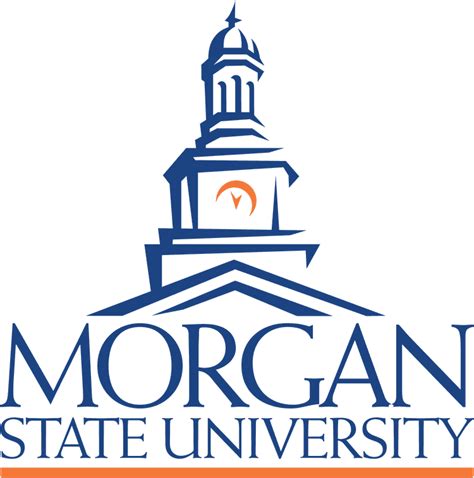 Thank You
Email: lilian.clairmont@gmail.com
LinkedIn: Lilian Clairmont
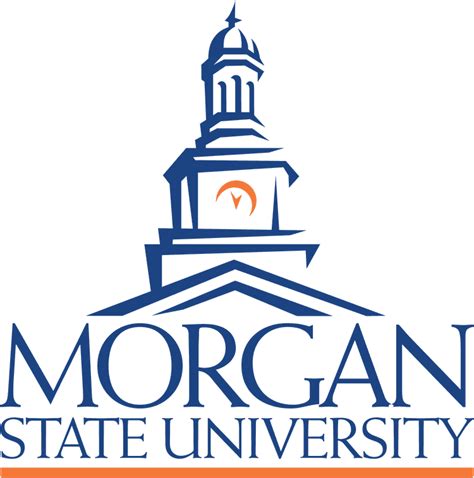